Тема урока: «Вынесение общего множителя за скобки».
Егорова Зинаида Ивановна
учитель математики
МБОУ «СОШ №7» г. Канаш
Проверка домашнего задания
№ 636 (а)
3x+5  _ x+1  =1
   5           3
3(3x+5) – 5(x+1) = 15
9x + 15 - 5x – 5 = 15
4x=-10+15
4x=5
x=1,25
Ответ: x=1,25.
=
№ 643
    Скашивая ежедневно по 60 га вместо 50 га, бригада сумела скосить луг на один день быстрее, чем планировалось. Какова площадь луга?
Решение:




Пусть  х(д) – по плану
Тогда: (х - 1)(д) – работали,
50х (га) – площадь луга по плану
60(х - 1)(га) – площадь луга, если скашивать по 60 га в день.
50х = 60(х - 1)                  
50х – 60х = -60
-10х = -60
      х = 6 (д) по плану. 
Тогда 6*50 = 300 (га) площадь луга.
Ответ: 300 га.
?
Цель урока:
рассмотрим понятия: разложение многочлена на множители и вынесение общего множителя за скобки;
сформулируем алгоритм вынесения общего множителя за скобки; 
научимся применять эти понятия при выполнении упражнений.
Найти общий множитель.
9
с
2
ab
a
2
9
a
2
Алгоритм вынесения общего множителя за скобки:
1.Найти наибольший общий делитель коэффициентов всех одночленов, входящих в многочлен, он и будет общим числовым множителем;
2.Найти общую буквенную часть для всех членов многочлена (выбрать наименьший показатель степени);
3. Произведение коэффициента и общей буквенной части, найденных на первом и втором шагах, является  общим множителем, который выносим за скобки;
4. Делим каждый член многочлена на вынесенный множитель и полученный результат записываем в скобках.
Важно! В скобках должно быть столько одночленов, сколько их было в многочлене.
Преобразовать многочлен
ax + bx + cx
9x + 3b + 6c
5a – 35bc + 20 mc
3ax   - 6bx  + 9xc
4a + 8b +16c
= x(a + b + c)
= 3(3x + b + 2c)
2
= 5 (a - 7bc + 4mc2)
2
= 3x (ax – 2bx  + 3c)
3
2
= 4 (a + 2b + 4c)
Самостоятельная работа
1 вариант
6x – 6y
3xy - x  y  
3a + 9ab
abc – a b c  
x  - x  
3ab – 6b
2 вариант
8a +8b
4xy + x y 
36by – 6b
x y z + xyz
a  + a
7bc – 14c
= 6(x-y)
= 8(a+b)
3
3
2
2
2
2
= xy(3 - xy)
= xy(4+x y )
=3a(1+3b)
= 6b(6y - 1)
2
2
2
2
2
2
=xyz(xyz +1)
=abc(1-abc)
2
2
= x(x - 1)
= a(a + 1)
= 3b(a - 2)
= 7c(b - 2)
Проверьте, правильно ли выполнено разложение на множители?
-
5a – 5b = 5(a    b);
3a b  -2b = b(3a - 2);
2n + 6n  - 4 = 2(n + 3n - 2);
9x +27xy = 9(x + 3yx);
аb +a = a(b + а );
8mn - 4m  = 4m(2n – m );
5x  - x = x(5x - 1);
x – 3x  = x(1 – 3x ).
2
2
2
2
2
2
2
2
2
Итог урока:
(Систематизация новых знаний  с помощью метода незаконченных предложений)
Продолжите фразу:
- сегодня на уроке мы изучали тему…  
(вынесение общего множителя за скобки);
- Одним из способов разложения многочлена на множители является… 
(вынесение общего множителя за скобки);
- При вынесении общего множителя за скобки применяется… 
(распределительное свойство);
- Если все члены многочлена содержат общий множитель, то…
(этот множитель можно вынести за скобки);
 - мы составили алгоритм… 
(вынесение общего множителя за скобки)
{вспоминаем алгоритм}
Важно! После вынесения общего множителя за скобки, в скобках должно остаться столько слагаемых, сколько их было в данном многочлене.
Фамилия, Имя _____________________________





На уроке я научился ____________________________
Было трудно _________________________________
Во время урока я чувствовал (чувствовала) себя:
Комфортно;
Неуверенно;
Превосходно.
Индивидуальный оценочный лист
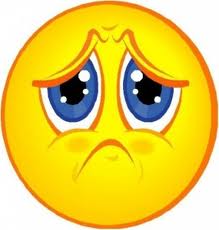 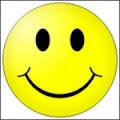 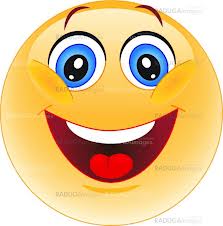 Отличное настроение.
Хорошее настроение.
Грустно.
Домашнее задание
П. 28 № 656, 659, 666,670.